XRN5629 – November 23 Major Release- Status Update
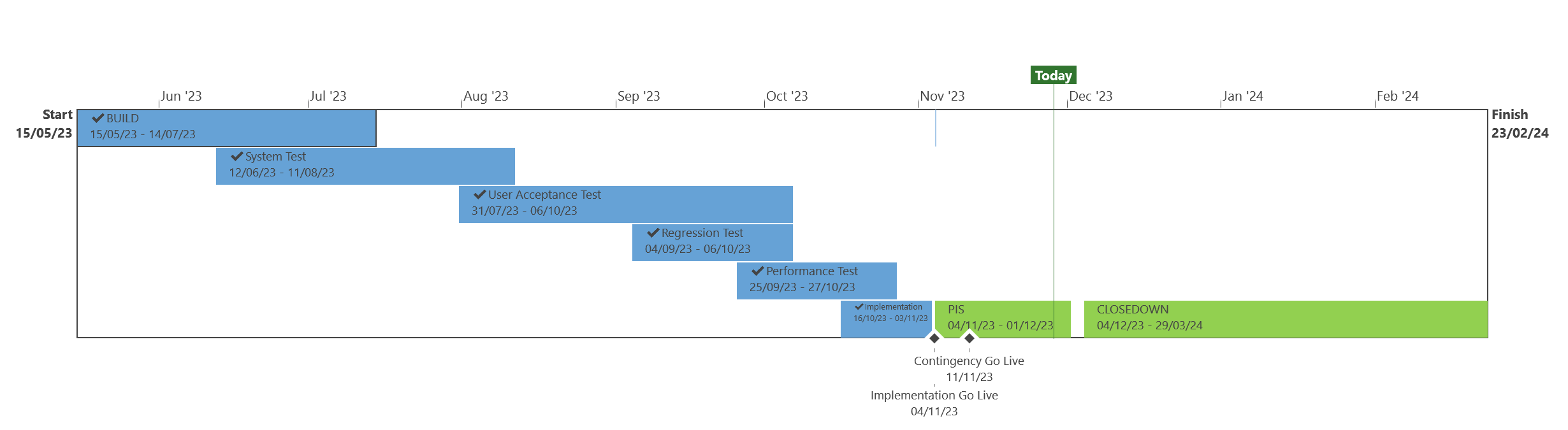 Overdue
At Risk
Complete
On Track
Slide updated on 29th November 2023